CHEVRON RETIREES ASSOCIATION
WHO ARE WE
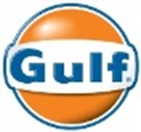 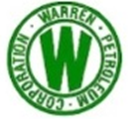 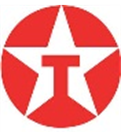 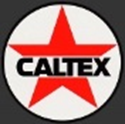 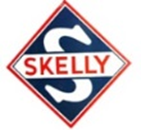 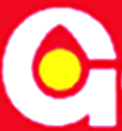 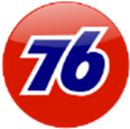 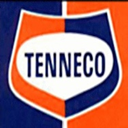 HOW WE GOT HERE
HISTORY AND MISSION


WHAT DO WE DO?
MEMBERSHIP
WHO CAN JOIN

WHY SHOULD I JOIN?

HOW DO I JOIN?